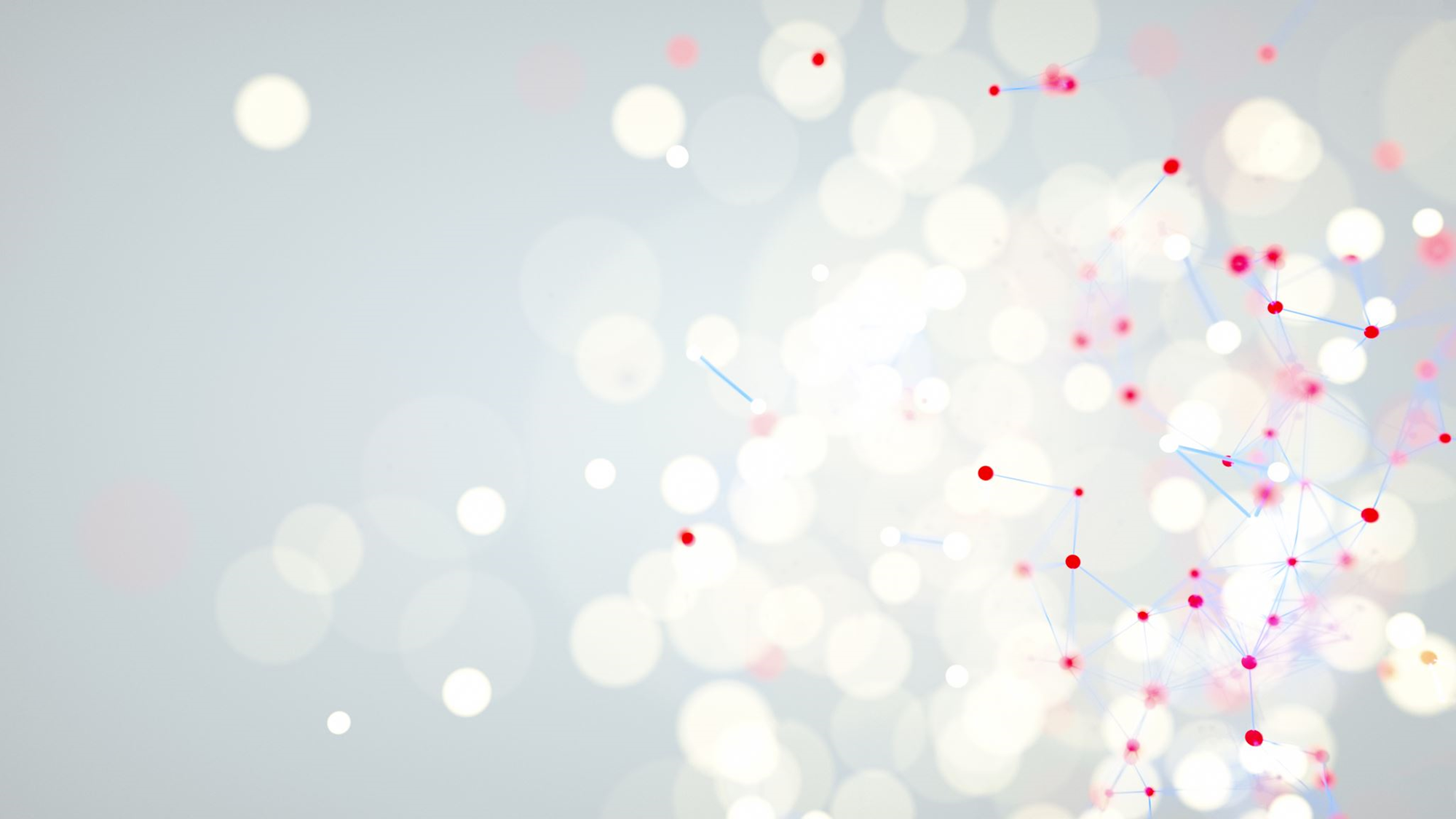 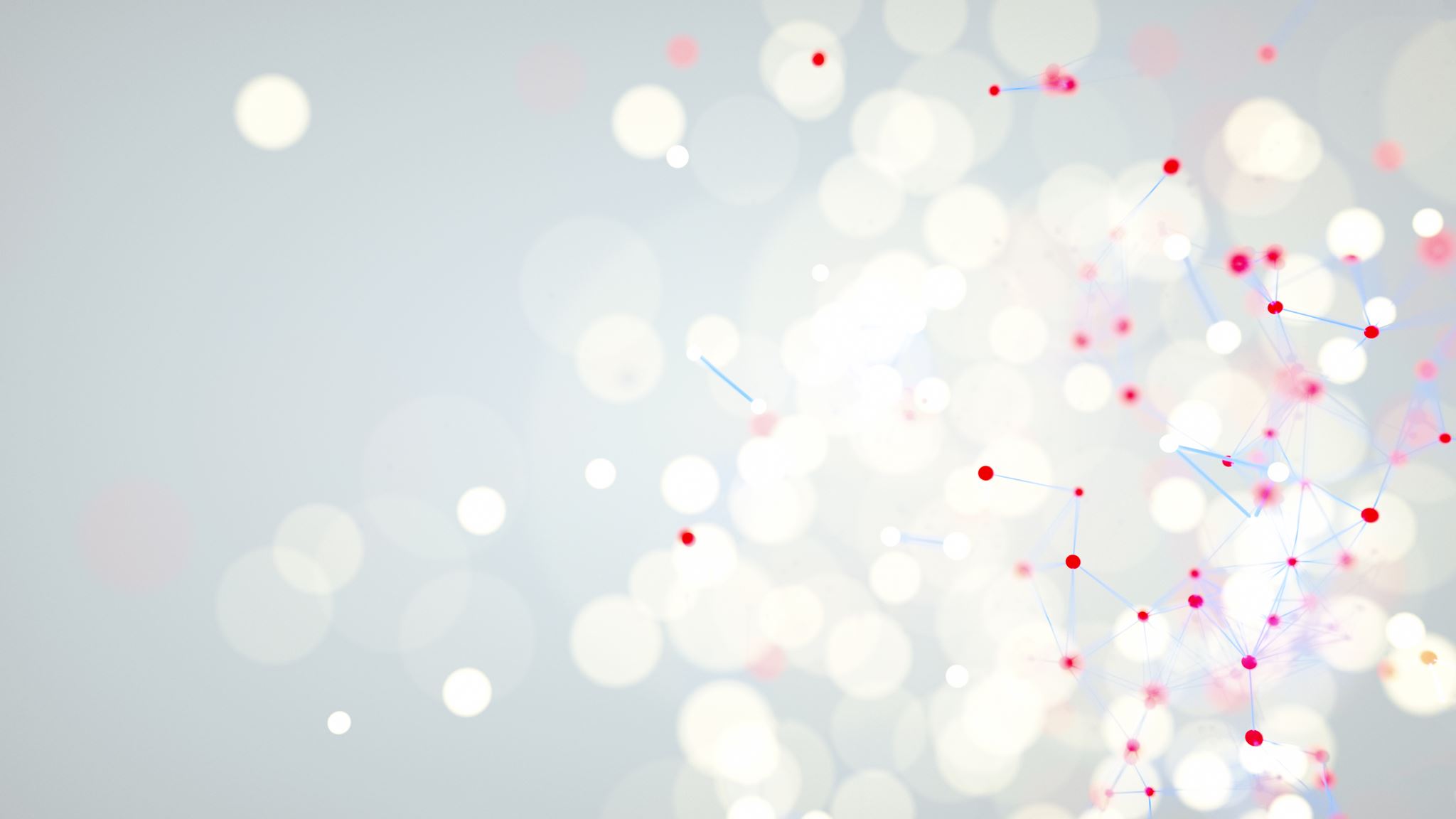 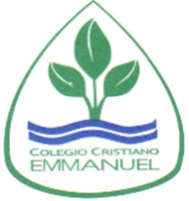 Clases de Música 8° Básico
Prof. Claudia Coñuecar
La música se fundamenta en 4 pilares, también llamados “Parámetros” o “Cualidades”
Pilares de la Música
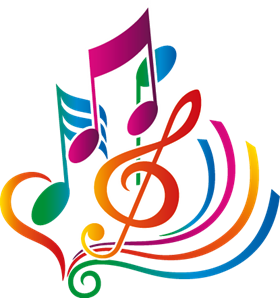 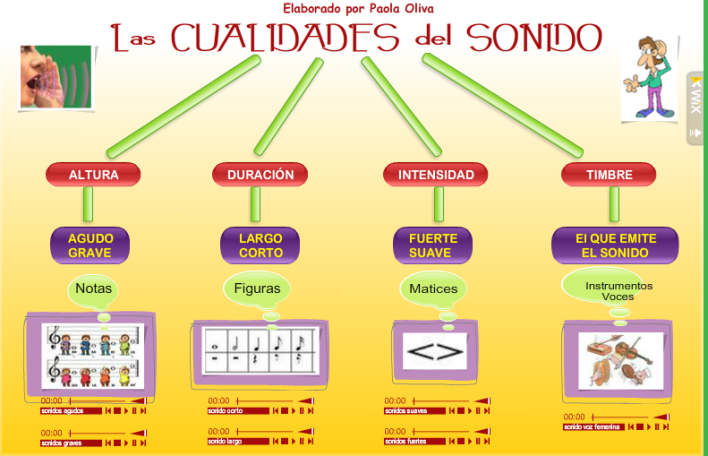 Cualidades del Sonido: Otros nombres…
Altura
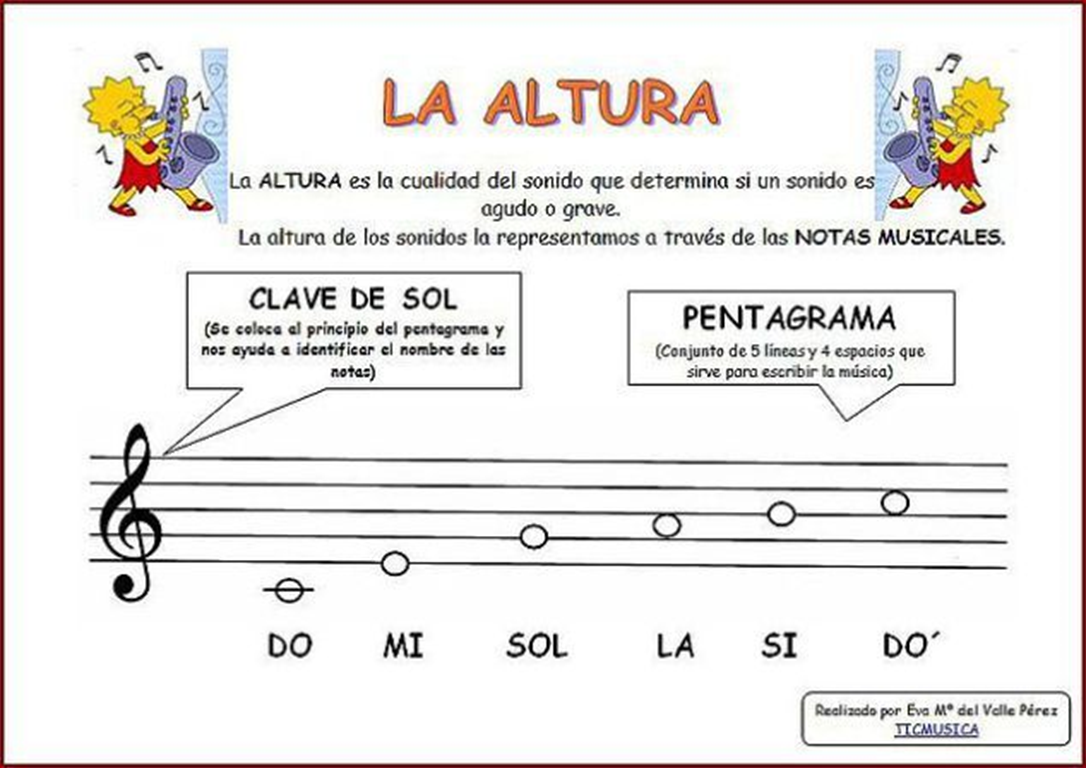 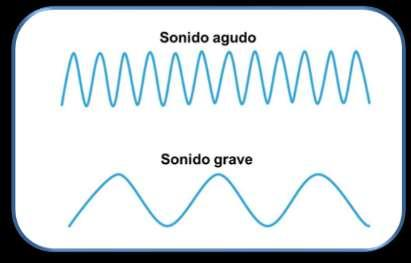 Claves o llaves
Notas musicales de Do bajo a Do alto
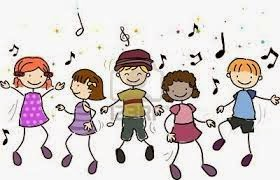 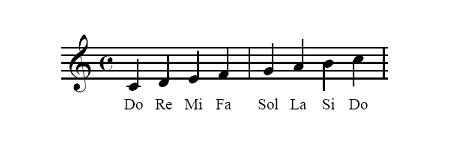 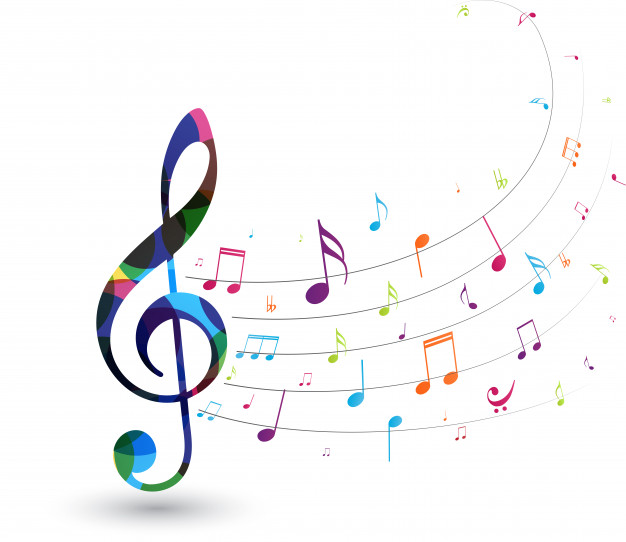 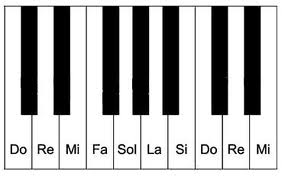 Notas Musicalesen el piano
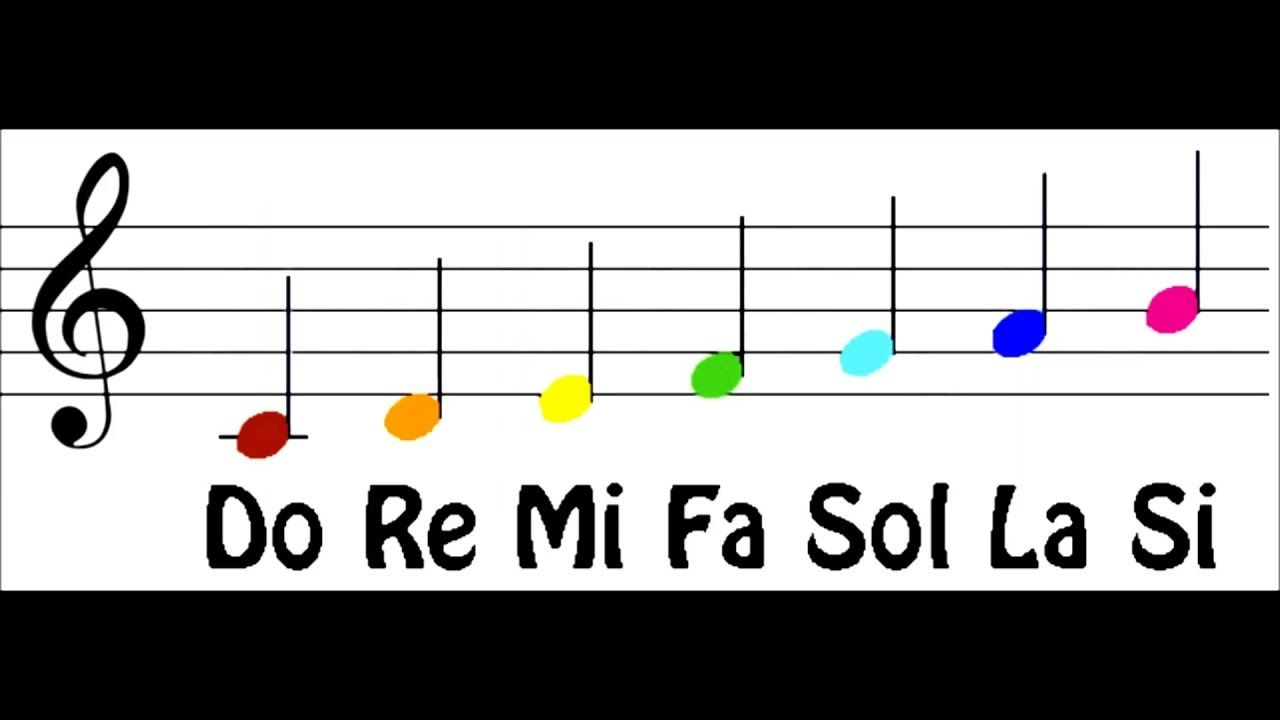 Ubicación de notas en la pauta
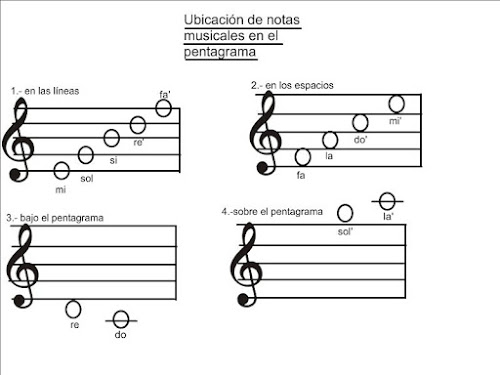 Se escriben con una comilla ´
Notas Graves, Medias y Agudas
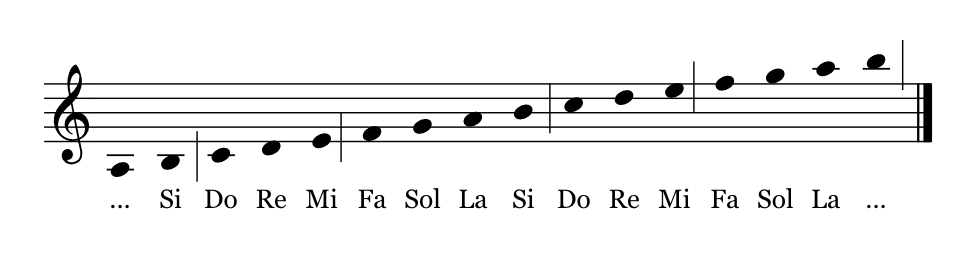 Agudas
Graves
Medios
Notas musicales
DO – RE – MI – FA  – SOL – LA – SI  – DO – RE´– MI´- FA´
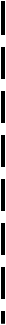 Agudas
Graves
Medias
Actividad Musical
Clasificar las notas musicales en Grave, Medias y Aguas
Dictado de notas en la pauta
Escucha atentamente el dictado de notas que se realizará
1.-
2.-
3.-
4.-
5.-
6.-
7.-
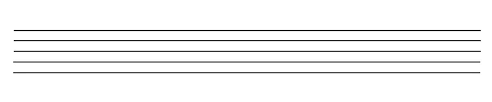 2
3
4
5
6
7
1
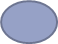 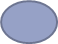 Intervalos Musicales
Intervalos Musicales
Intervalo ascendente:
Do grave a sol
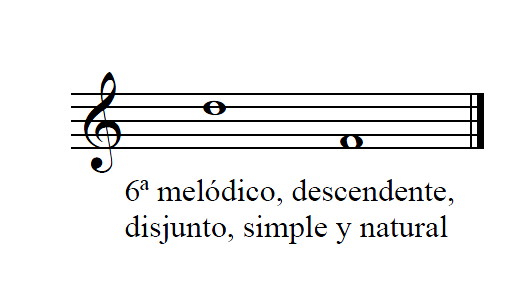 Intervalo Descendente:
Re agudo a Fa
Intervalos:
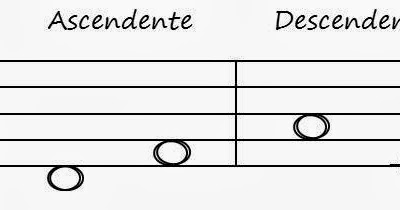 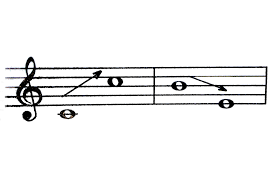 Entonces:
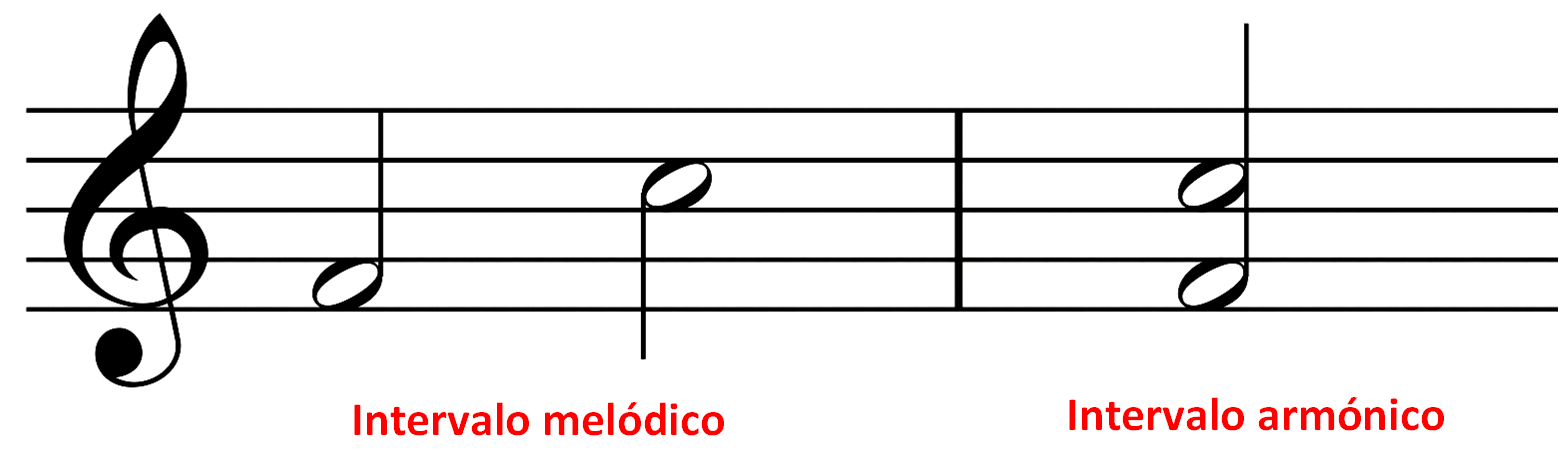 Si te das cuenta los intervalos…
Melódicos: Son dos notas musicales que se escriben separadas
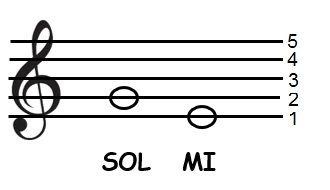 Notas separadas
Intervalo descendente de Sol a Mi bajo